Is this seat taken?:A multi-faceted study to Inform Chicago Transit Authority’s Future Rail Car seating design
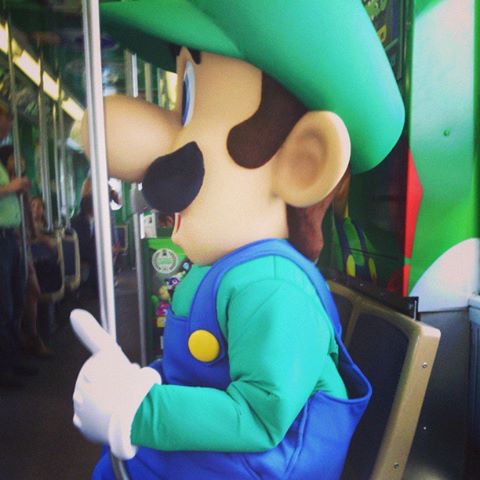 Transport Chicago 
2014
Maulik Vaishnav 
Chicago Transit Authority
Resource Planner


Tara O’Malley
Chicago Transit Authority
Coordinator, Market Research
Background
Growing transit agency interest in railcar design across the country.
BART – New Train Car Project
WMATA – 7000 Series
MBTA – Red Max
NY MTA – Off Peak 
CTA – MAX, 7000 Series


Theoretical Railcar Capacity Research
Crowded Scenario Standee Space – as small as 2.15 sq ft/person
5.4 sq ft per transverse seat (forward or backward facing)
4.3 sq ft per longitudinal seat (aisle facing)
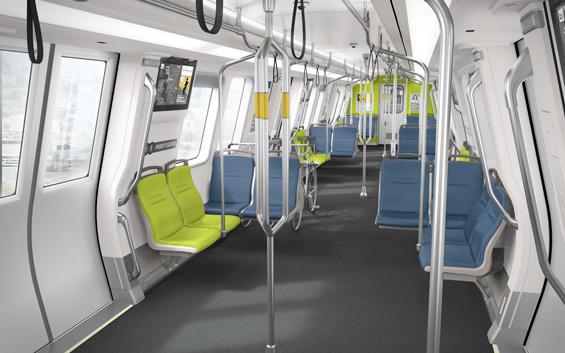 STUDY Background
CTA operated cars with only transverse seating (front or back facing seats) until the recent introduction of new railcars.

The new 5000 series cars feature longitudinal (aisle-facing) seats.

An opportunity to compare both seating styles with customer feedback, observations, and rail car performance analysis

Focus on busy lines in peak periods and included the older 2400/2600 series, 3200 series, and 5000 series cars.
Current Car layouts
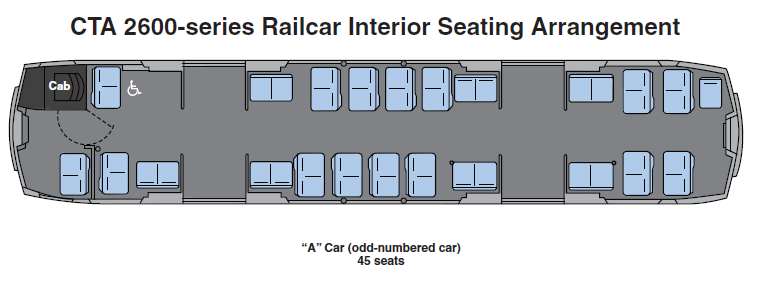 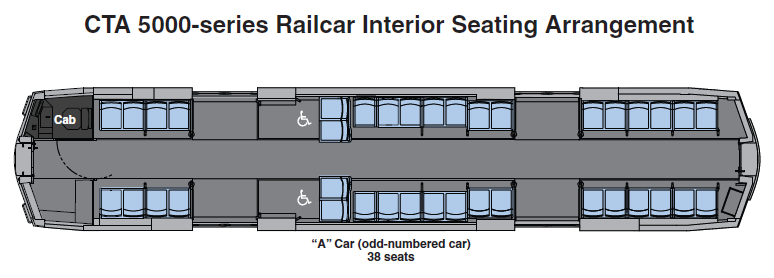 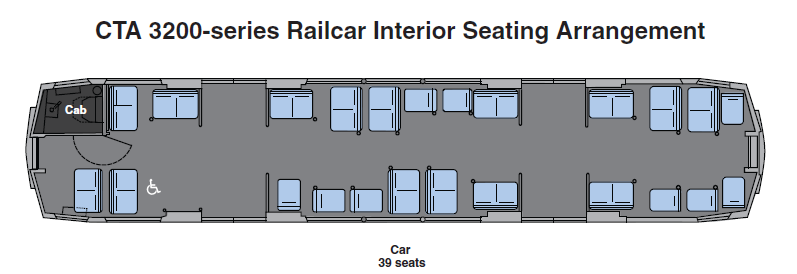 Longitudinal Seating	2 ADA spots		Horizontal Standing
						Support
Lots of Seats		Narrow Aisle		Limited Standing
						Support
Staggered 2x1 Seating	 ADA spot		 Poles
Methodologies
Observations
Dwell time analysis
Observed via surveillance video at various stations 

Capacity
Observed onboard individual rail cars


Customer Survey Research
Online

Intercept on the platform
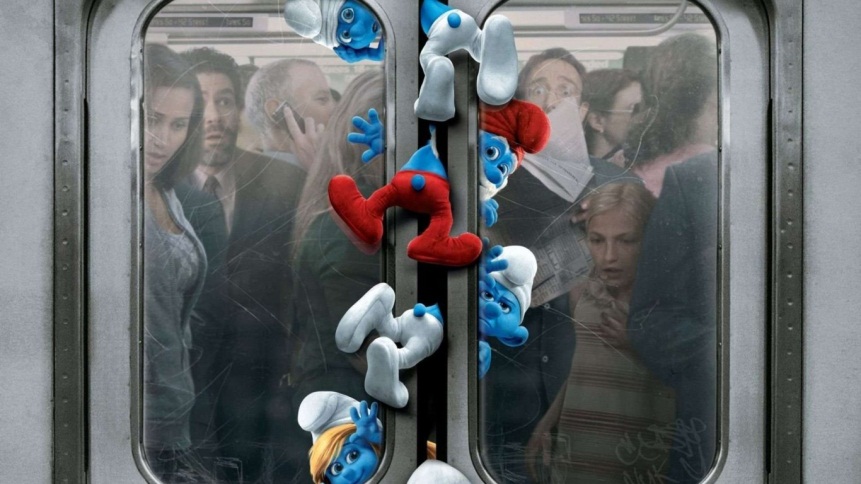 Dwell Time Methodology
Goal is to determine performance differences among rail car types

Stations were selected based on loading and boarding similarities

Observations were conducted in the peak periods

Control for anomalies
Accommodate cases where trains may have been held for delays (signal, operator, etc.,)
Highest 10 percent and lowest 10 percent of observations were removed
Dwell Time Analysis
Capacity
2400/2600 Series
Theory: 84-102
Observed: 108

3200 Series
Theory: 94-116
Observed:  108

5000 Series
Theory: 106-134
Observed: 101
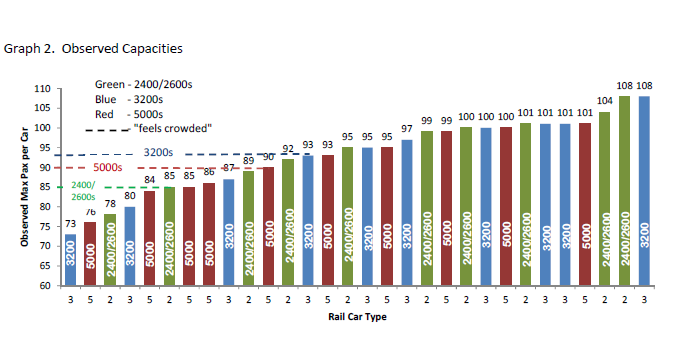 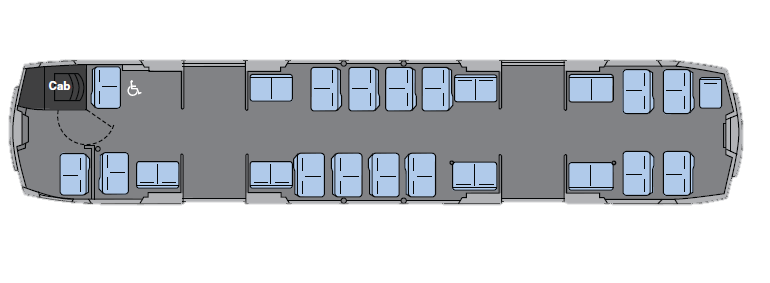 2400/2600 SERIES
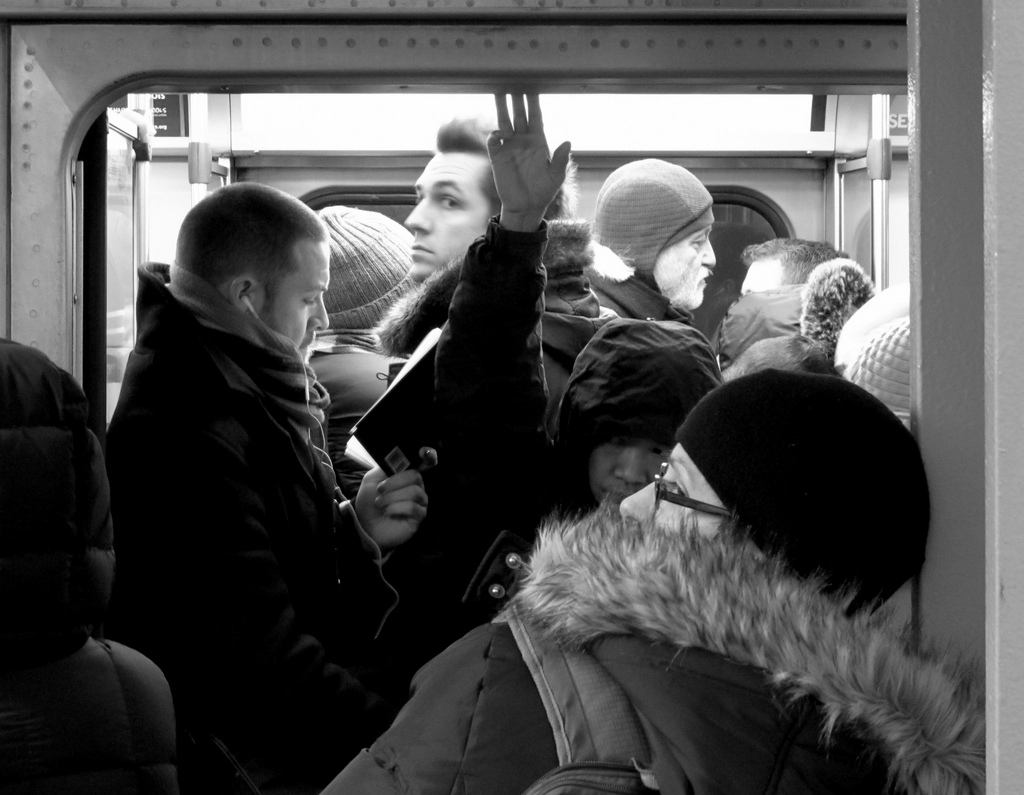 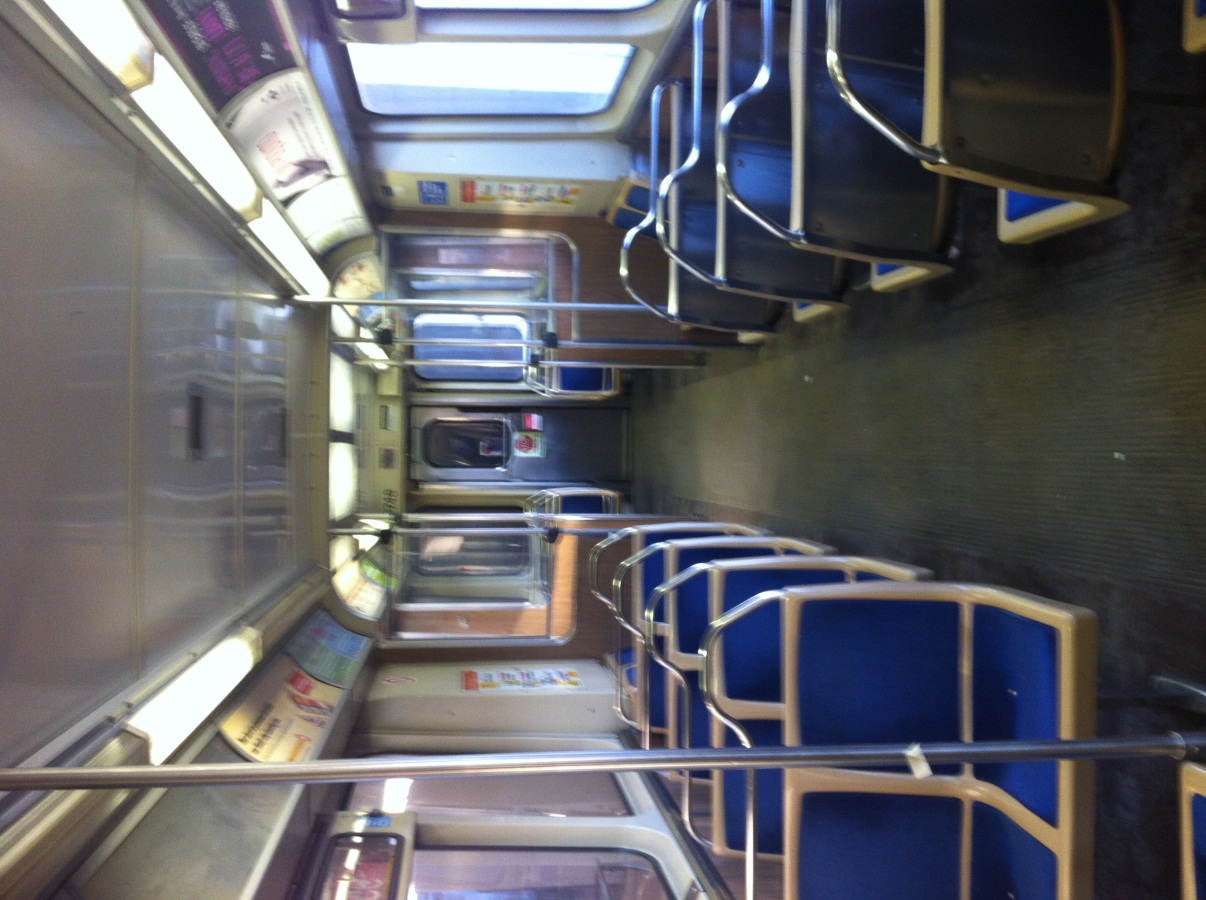 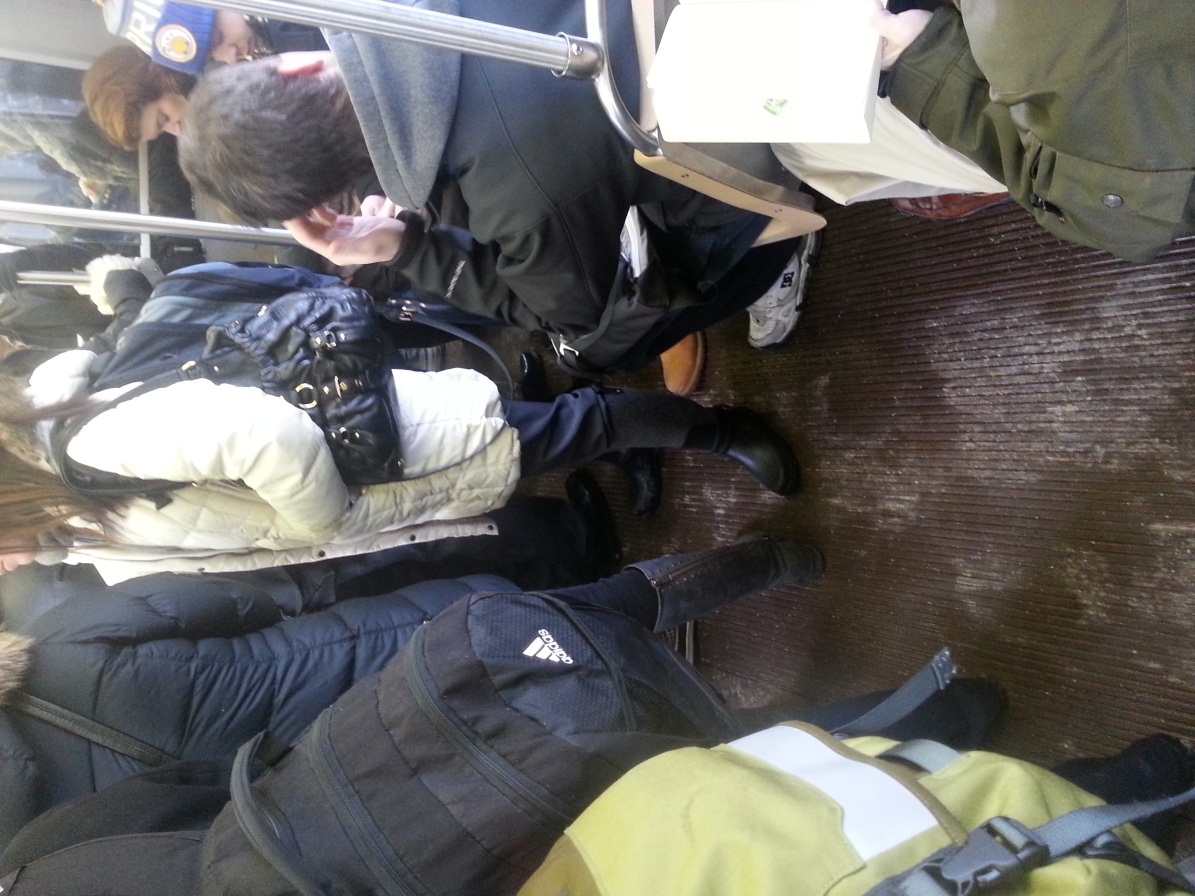 Photo Courtesy of Clint McMahon aka “minniepixel” via Flickr
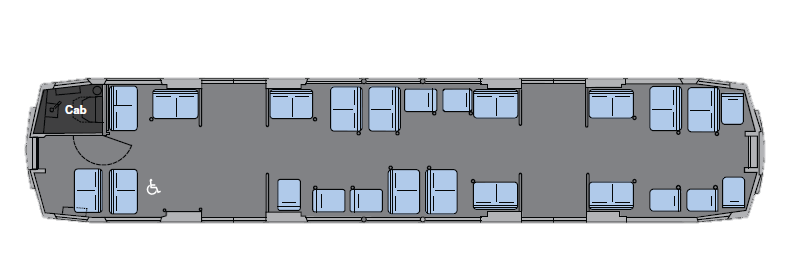 3200 SERIES
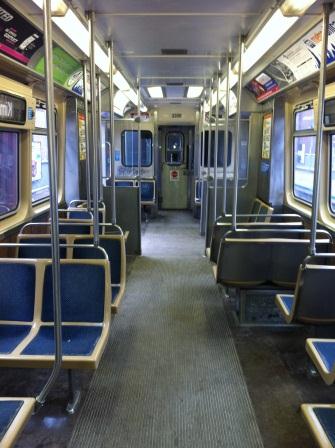 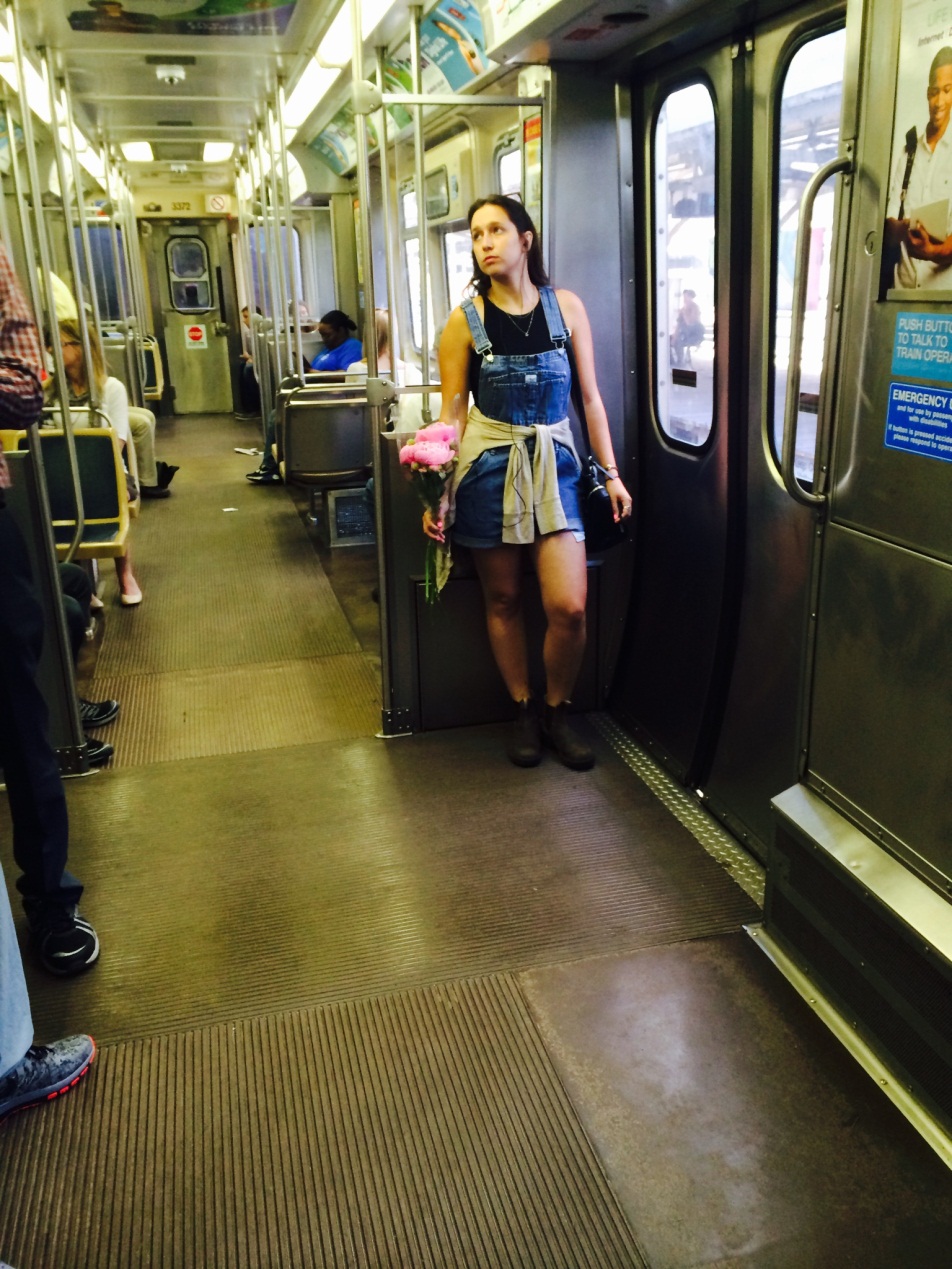 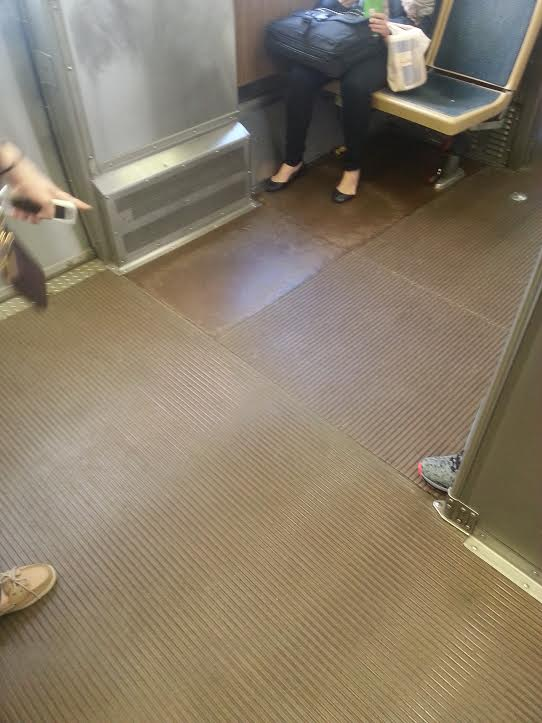 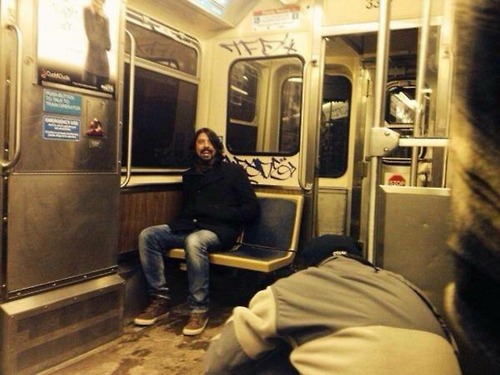 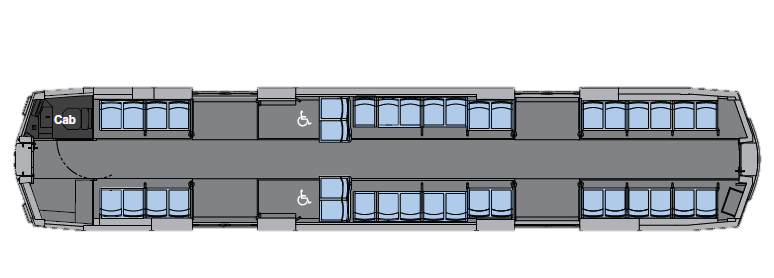 5000 SERIES
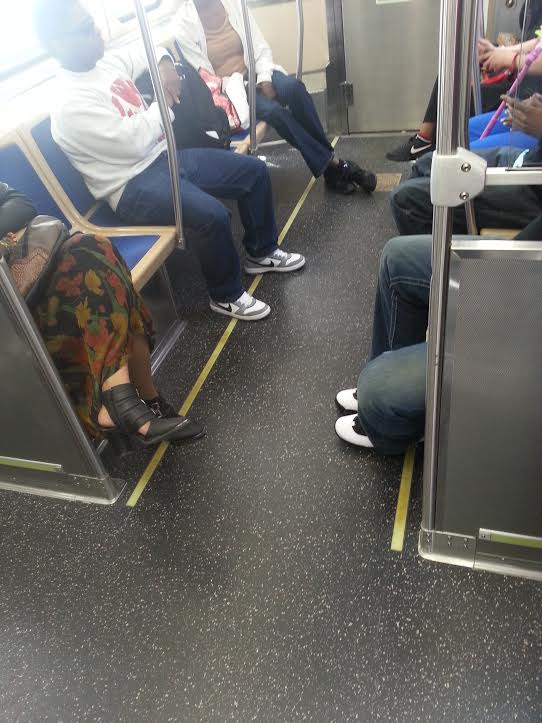 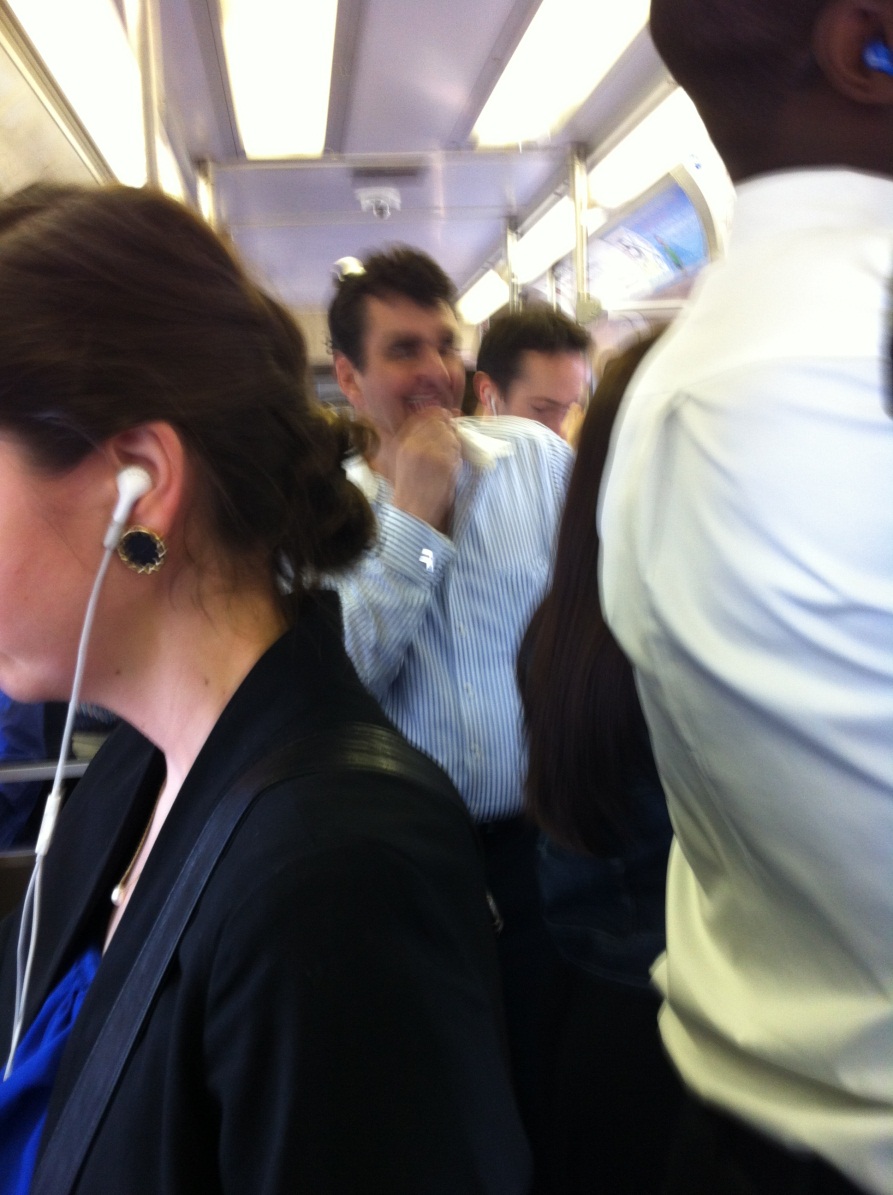 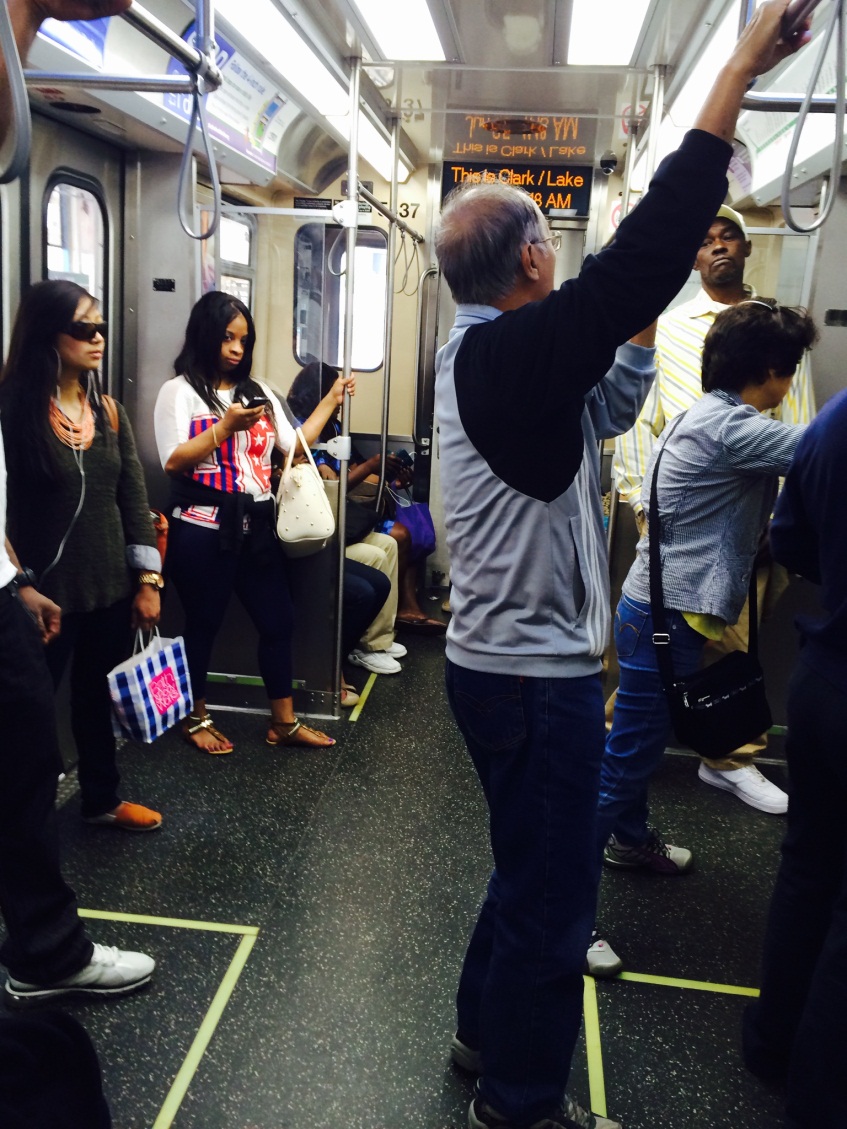 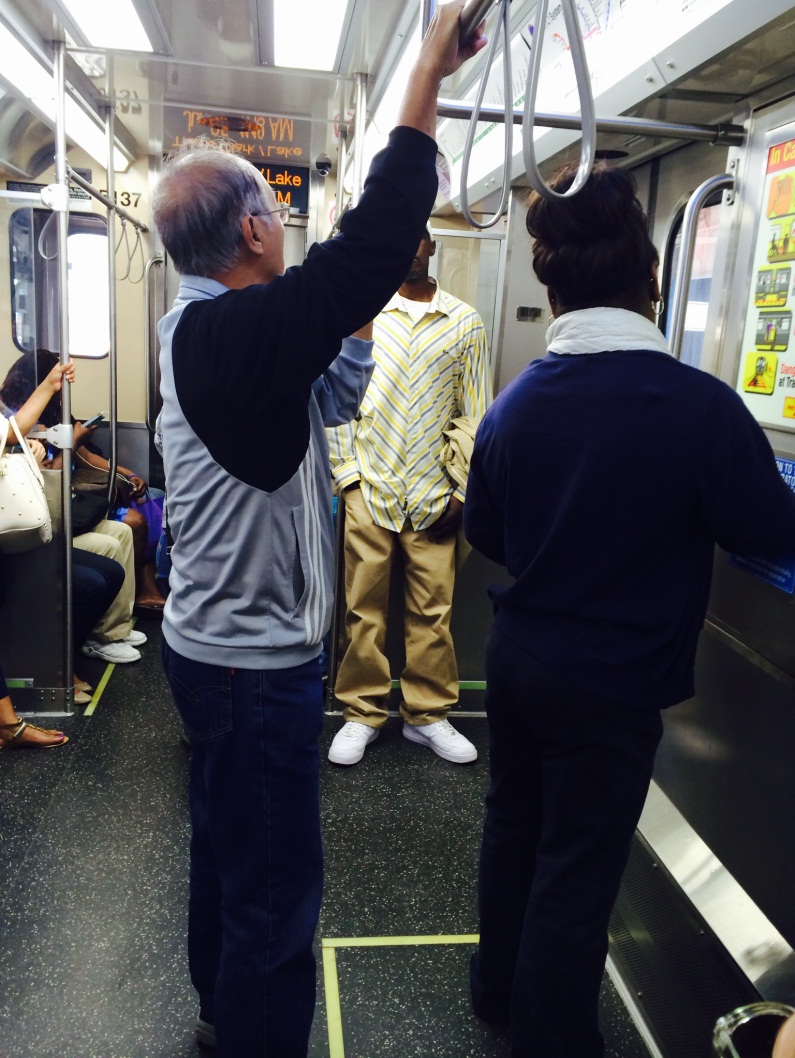 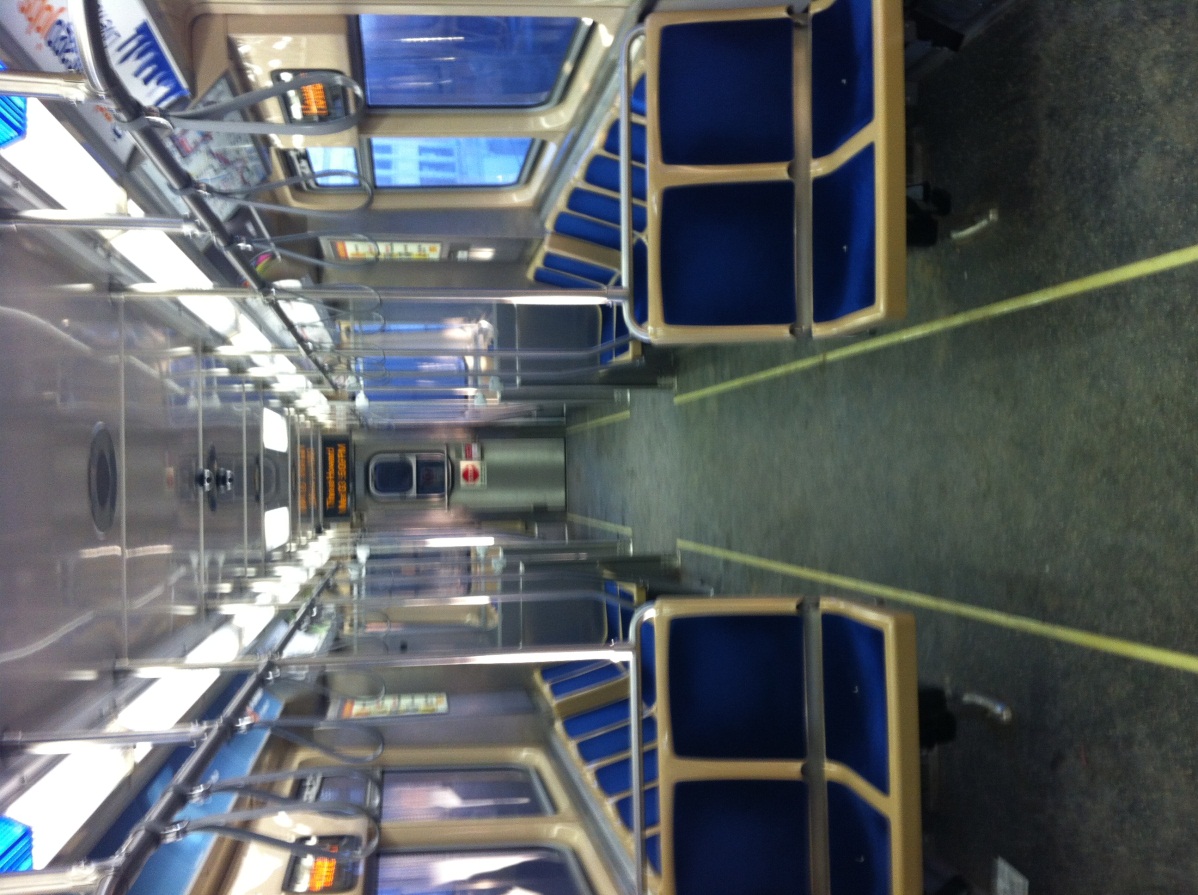 Customer Preferences
7000 Series recommendations
Incorporate each car’s benefits in one layout: “A little something for everyone”

Begin with the 3200 series style in the center of the car

Prioritize safety in front: arrange seats facing the center on the cab end of the car

Maximize seats on non-cab end: arrange seats in a two-by-two fashion

Include stabilization elements similar to the new cars
7000 series RECOMMENDATIONS (37 Seats)
Fewer weather panels will help customers move to the center of the car
Two-by-two seats on non-cab end to maximize number of seats
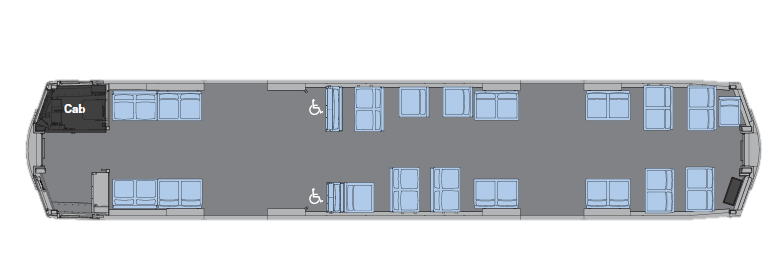 Center-facing seats offer “safer” position in the rail car for customers
Staggered seats like the 3200
Questions?